1.2 GUI: Policy editor/Run/Exploiter
Alexander Gocht

Thünen Institute, Braunschweig
1.2 Policy editor
It is used to run pre-defined scenarios (not all are working without adjustments)
Powerful search over all predefined scenarios
Approach to define your scenario

Do not run as “administrator” (in CAPRI GUI settings) 
Select main policy file (cap_after2014) and combination of ‘code snippets’
Modify the ‘code snippet’ or the main policy file and save the changes in your new userScen folder
18.09.22
"snippet" refers to a portion of source code that is included by an editor program into a file
2
1.2 Review policy editor: Approach
Developer usually do not use the policy editor to create a scenarios they work with any editor directly in the scenario folder “gams\pol_input\”
For beginners it is a good starting point with developed scenarios snippets (code snippets) 
The code snippets are located in “..\gams\scen\” can not be changed but modifications & stored under: “..\gams\pol_input\userScens” 
But you can always modify all files used the explorer in Windows and your editor
18.09.22
3
Where can I find the policy editor?
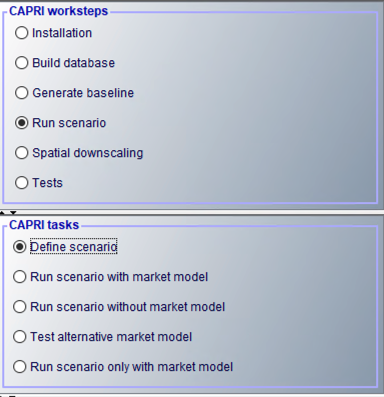 18.09.22
4
1.2 Review: Policy editor overview
What parts of the gams file to search, select blank searches the whole file
Input fields when storing a new scenario
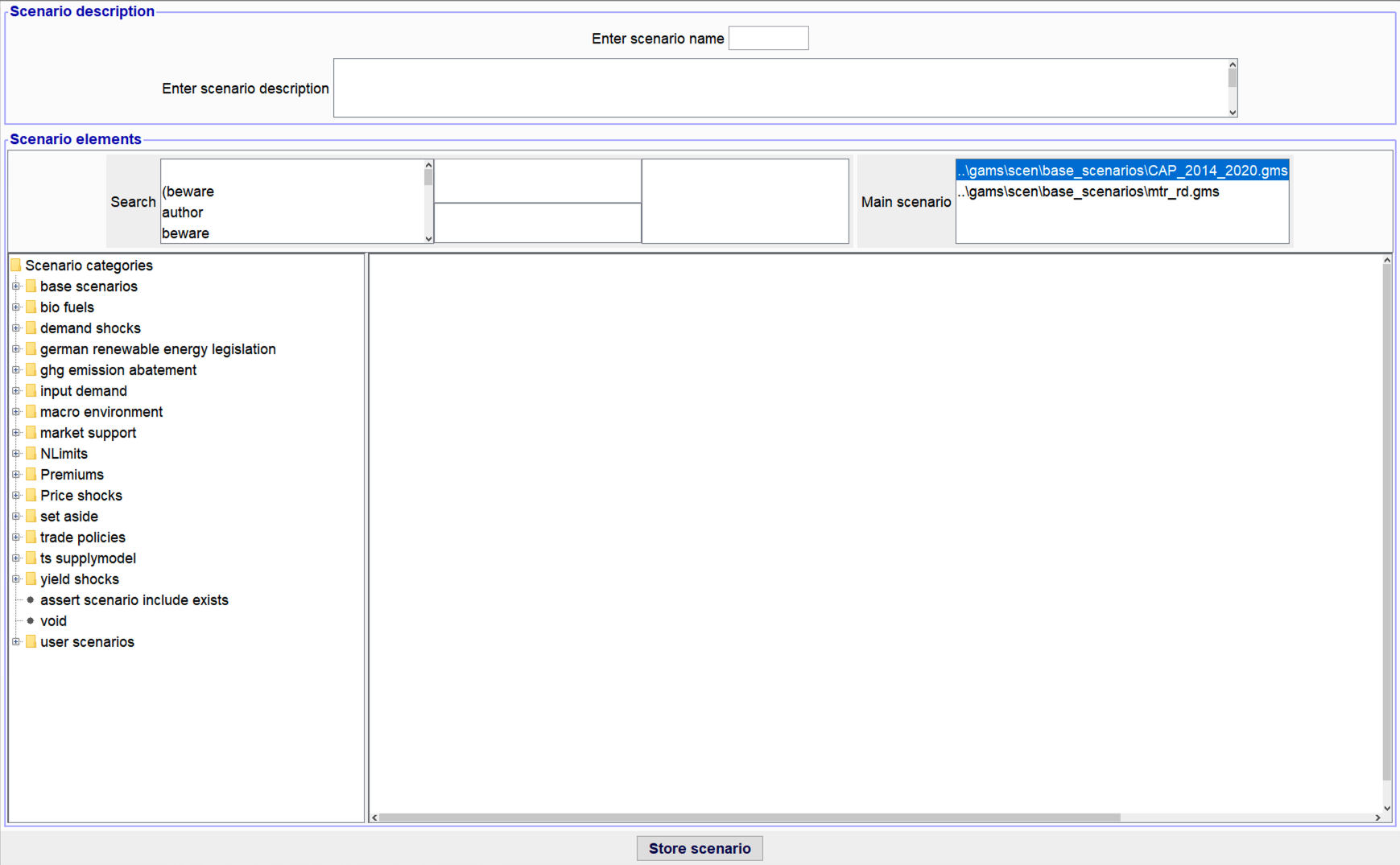 Search for key word in the code snippets
List of code snippets from gams\scen\*.*
Selection of baseline scenario
Editor (not very handy)
Dynamic buttons to save modifications in memory or store as file in pol_input\userScen\
18.09.22
5
1.2 Policy editor search a code snippet and load into editor
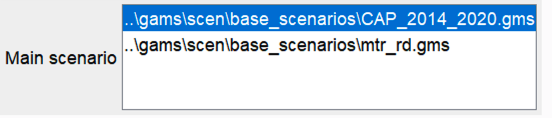 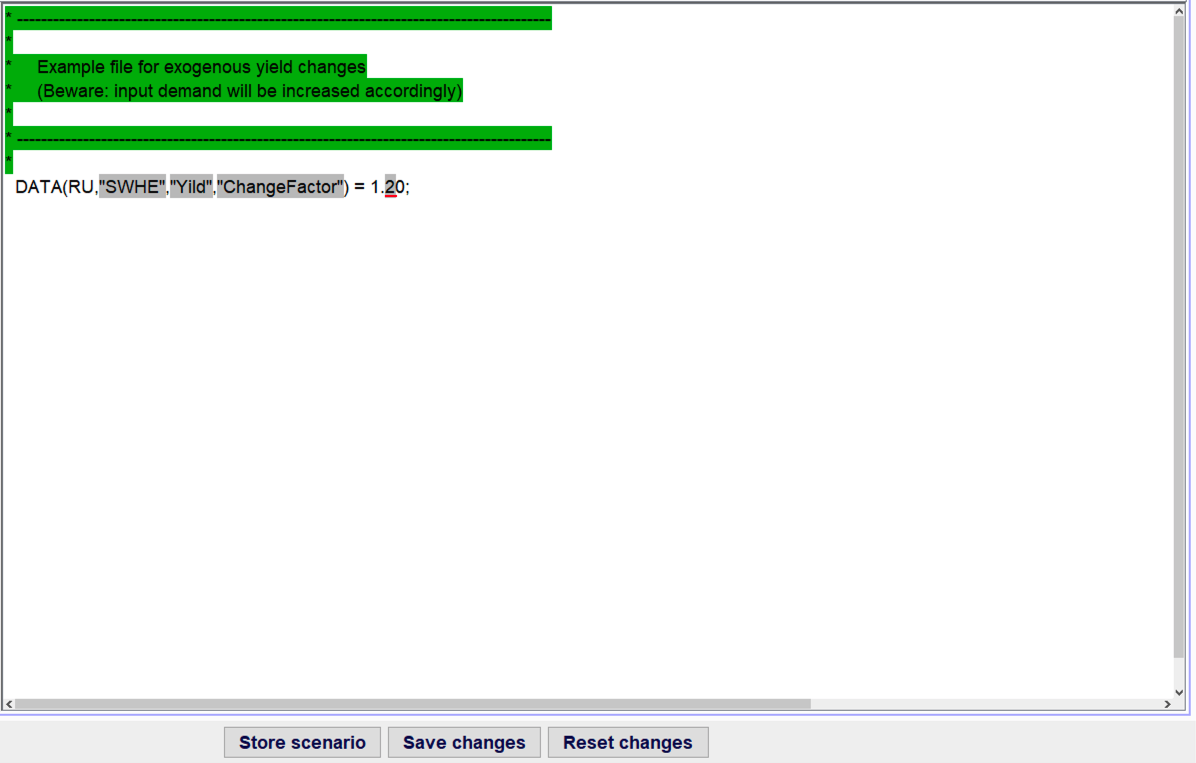 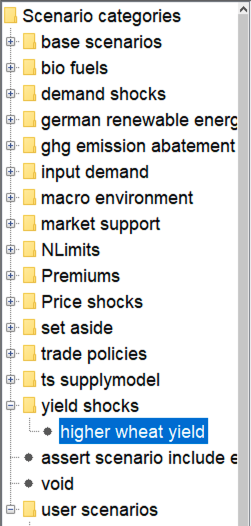 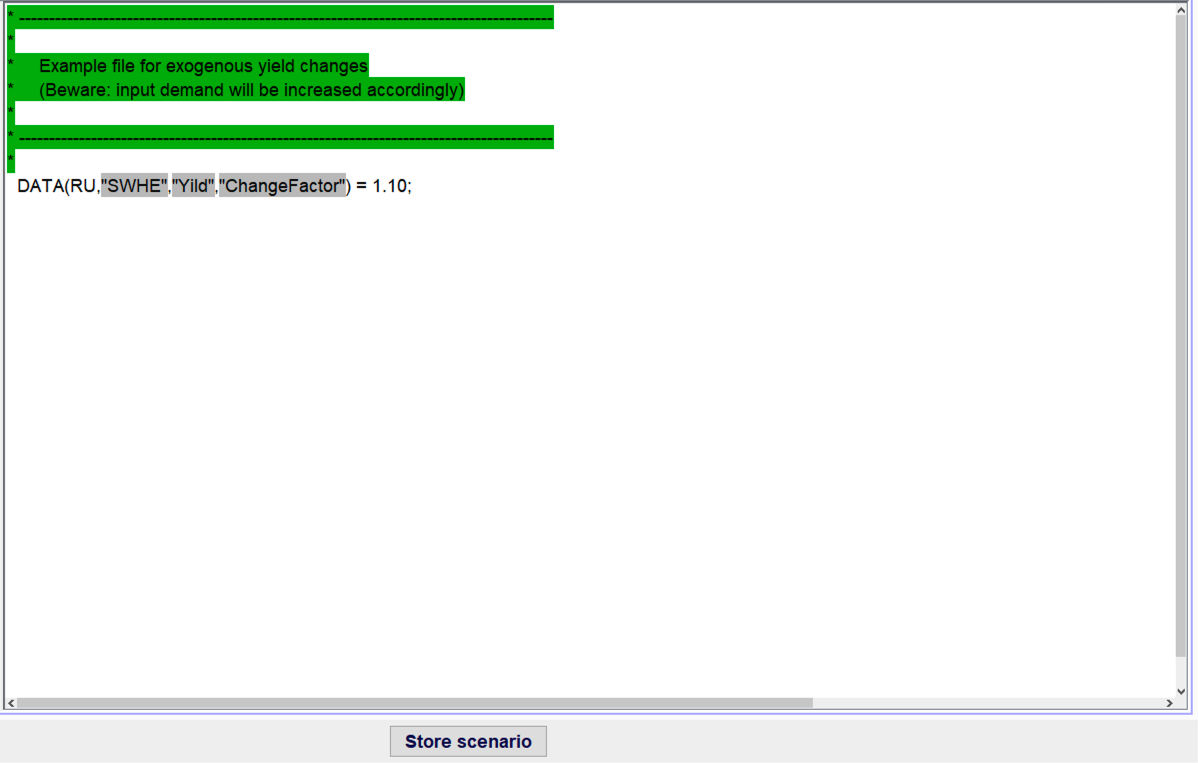 18.09.22
6
1.2 Review: Save Change (in memory)
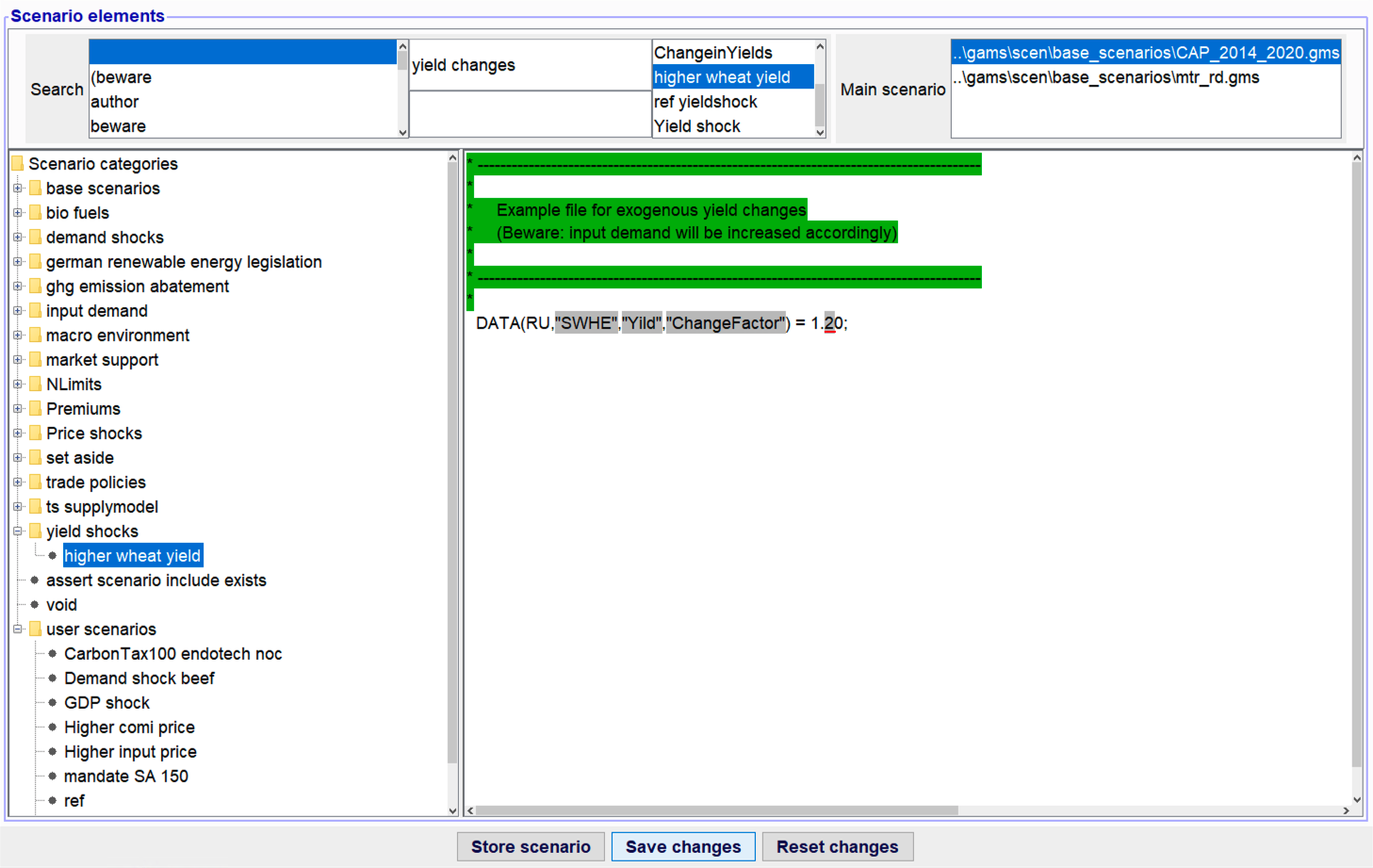 Always select the baseline policy (used for calibration) of the new scenario
If not needed de-select (in case baseline policy is modified)
Save changes saves your changes (1.20) in memory 
The templates, i.e., the .gms files are not changed
Changes are indicated by (user modified)
You can reset changes
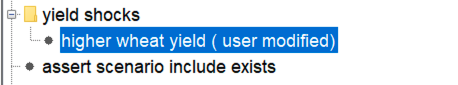 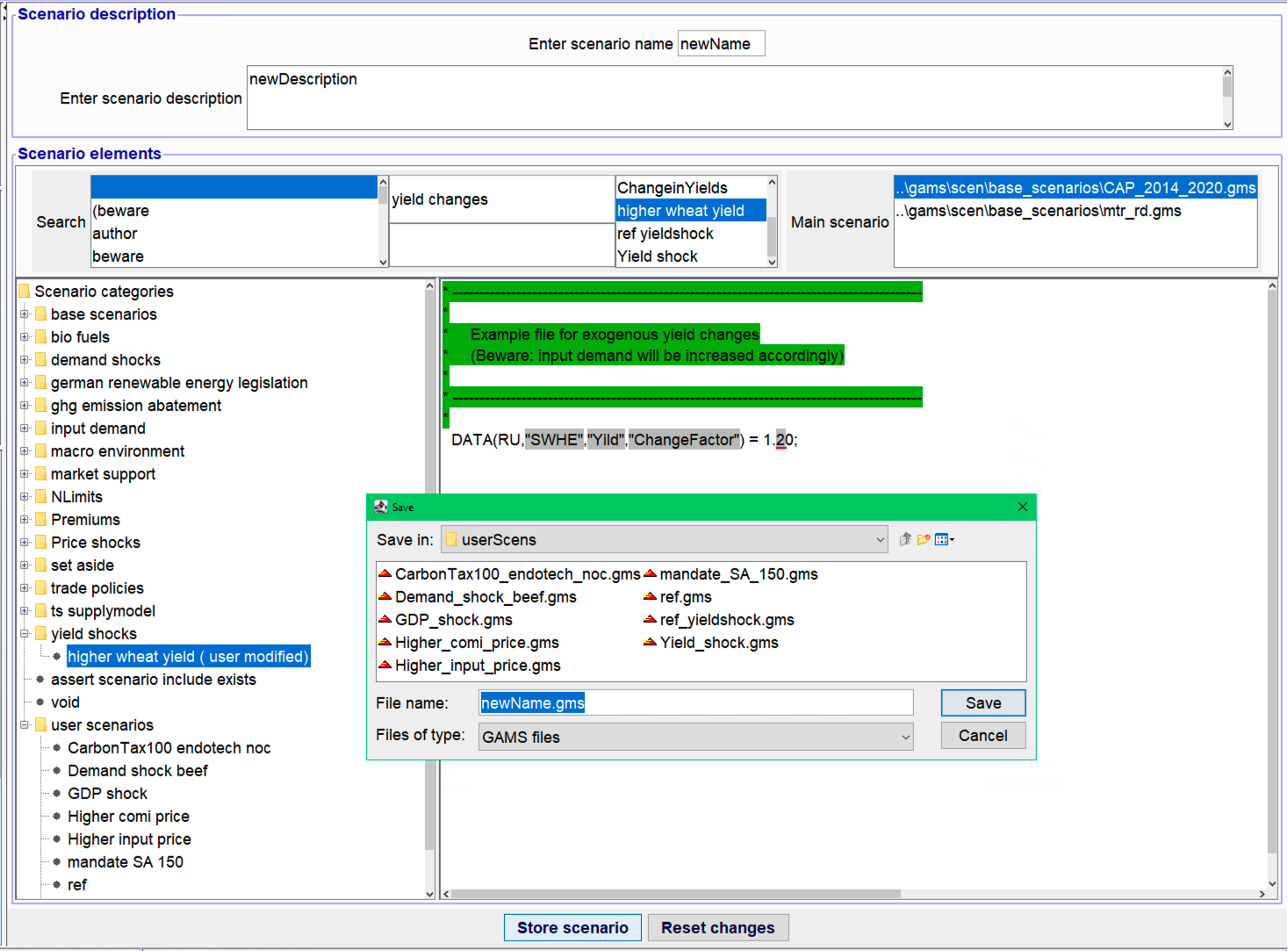 If saved as ‘Store scenario’, template file will copied (with changes or if no changes as link to the template file) 
Give a new name to the scenario file 
the new scenario GMS file will be stored in \gams\pol_input\userScens\YOURNAME.gms and accessible from the tree view
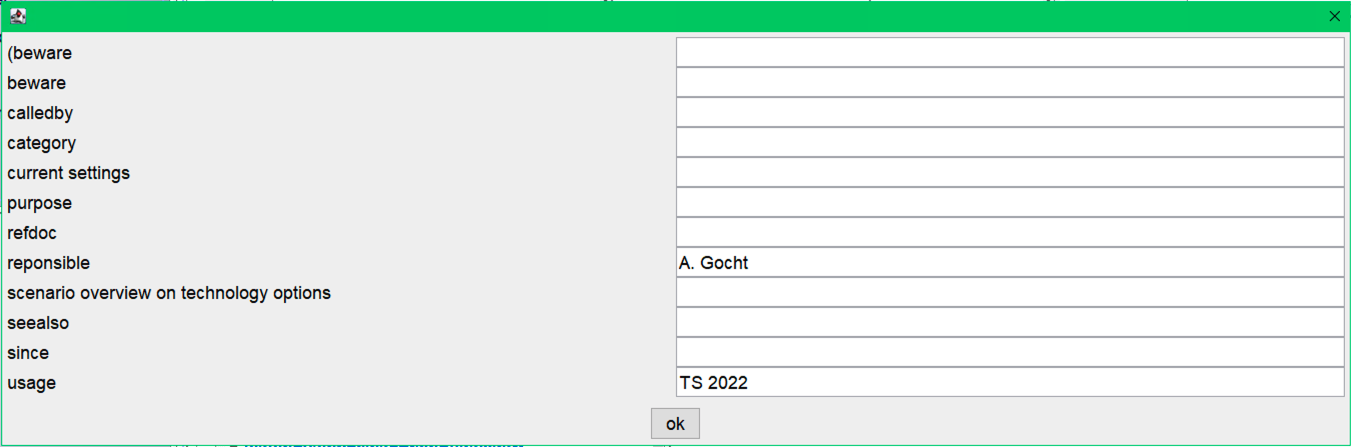 1.2 Review: Policy Editor
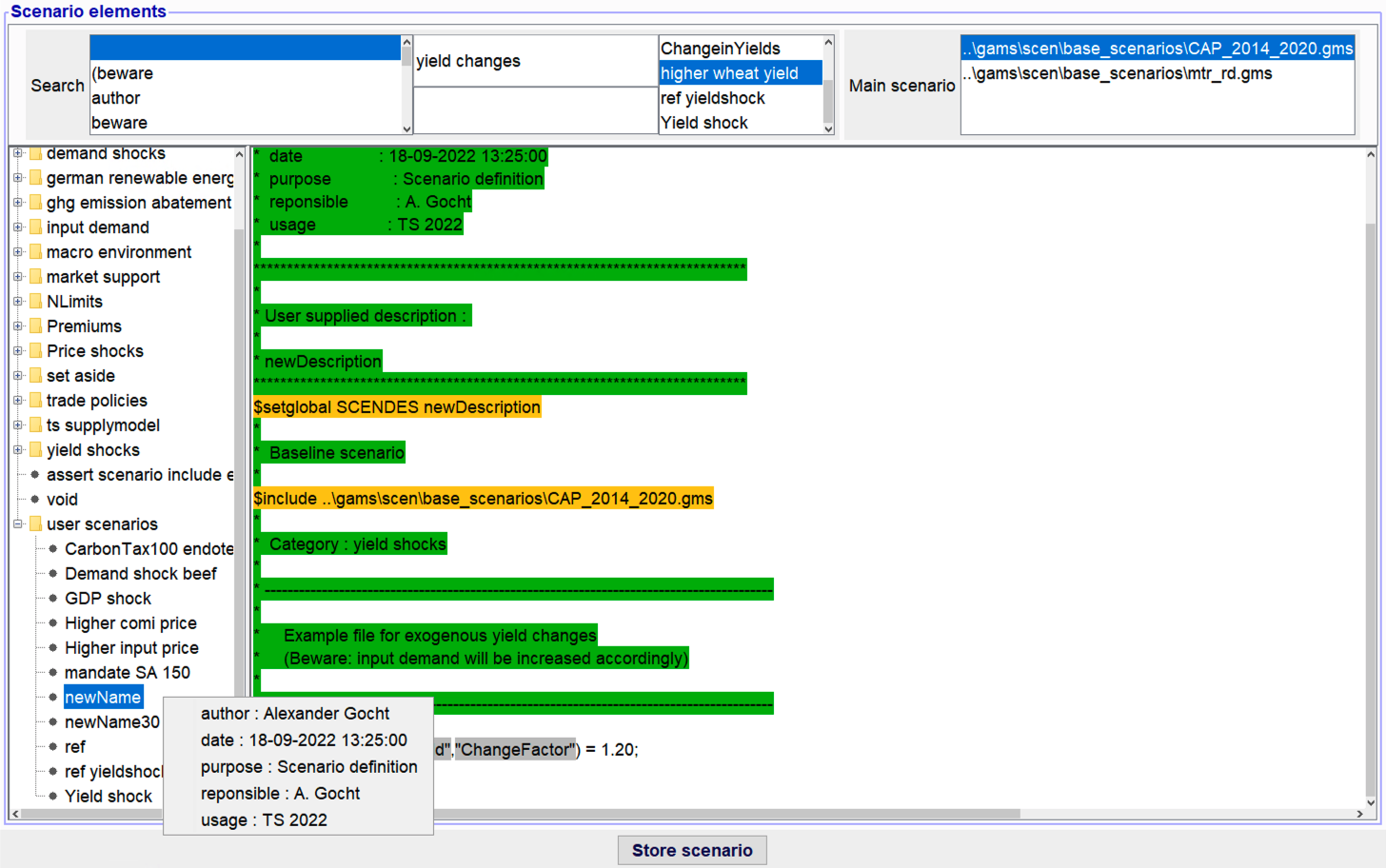 1.2 Review: Policy Editor
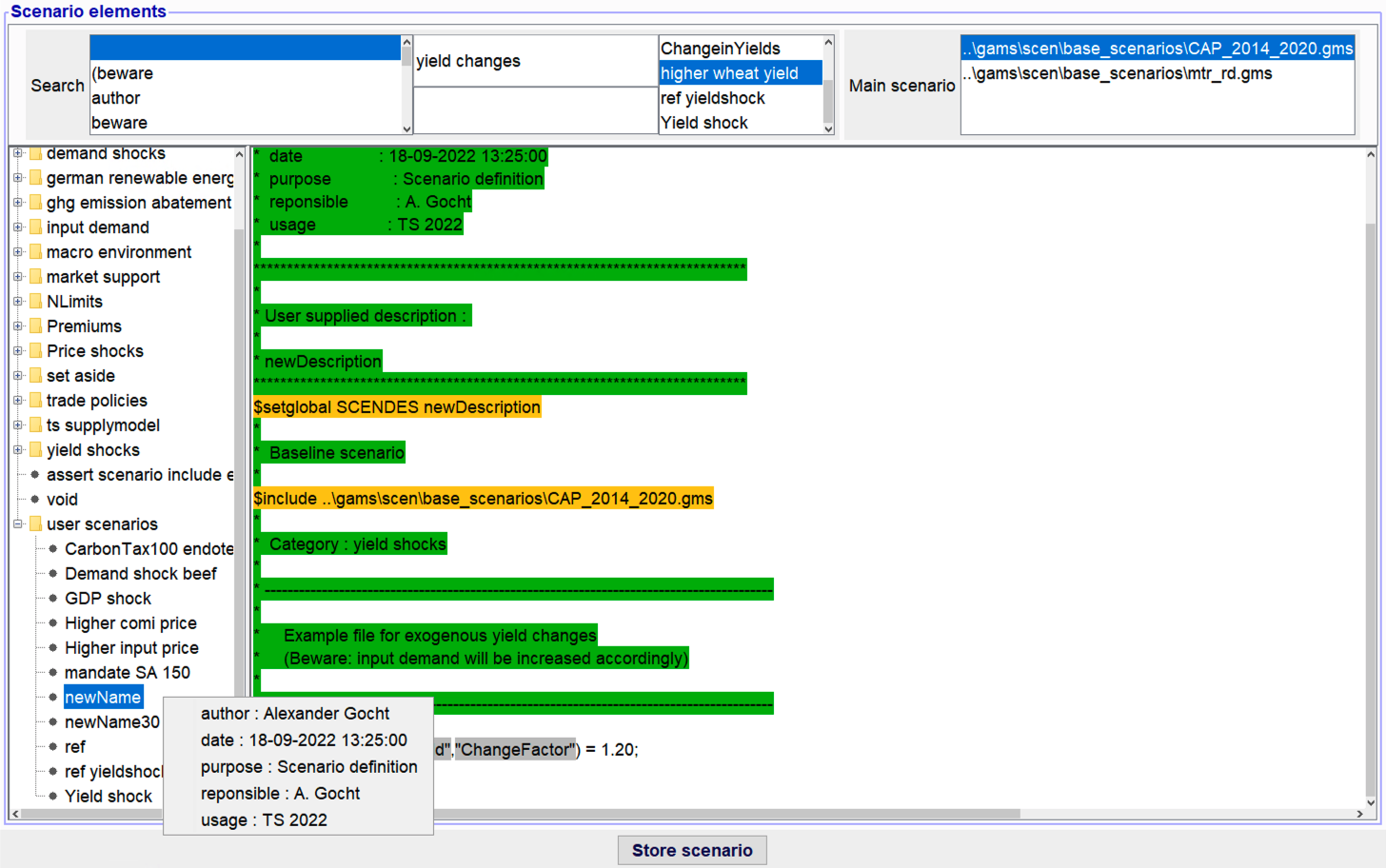 If tags in the file exists
we can use them for search again
Baseline policy
Shock
Now available for Run Scenario
18.09.22
10
1.2 GUI: Run the new scenario
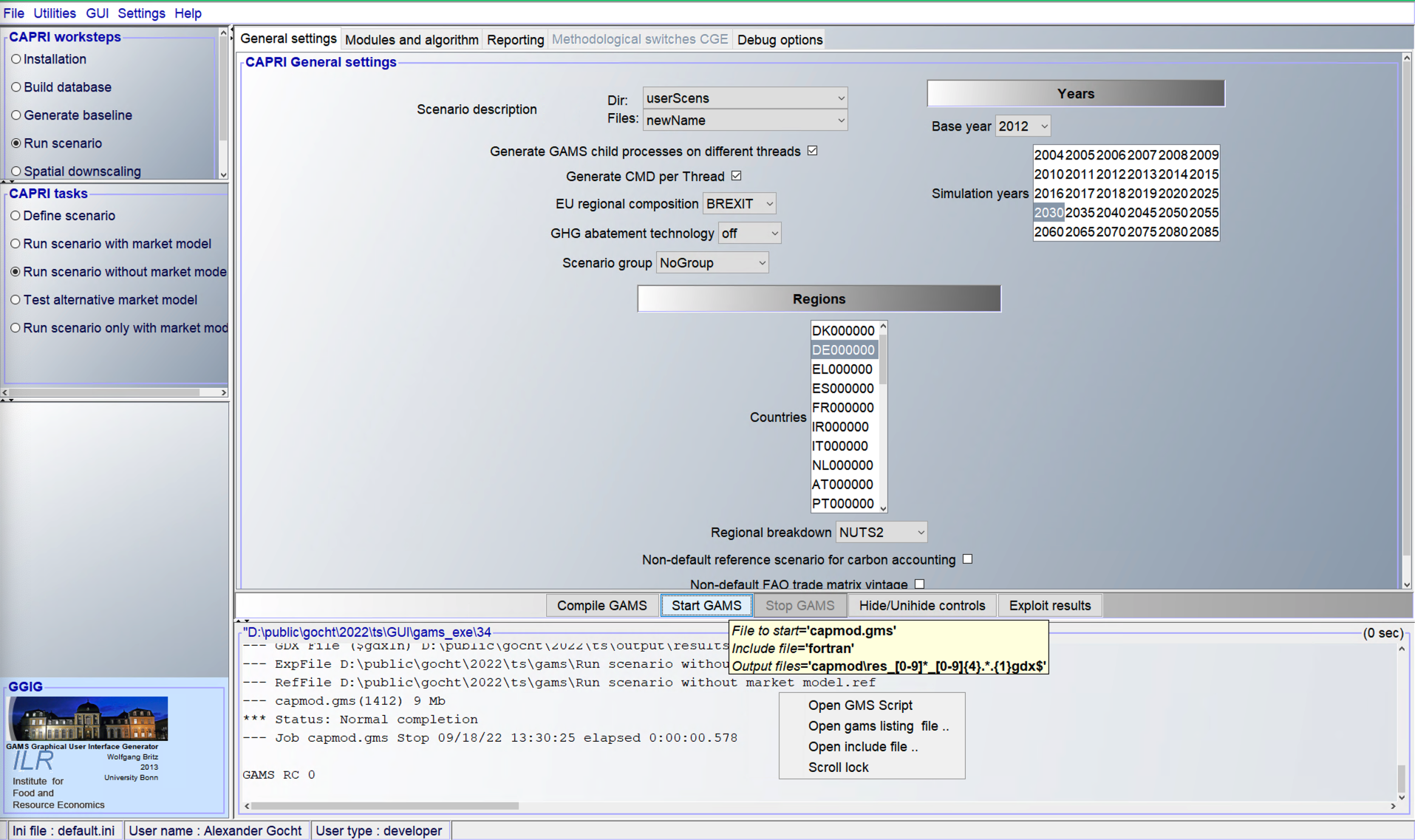 You can select a scenario file created and stored in userScen
Right mouse click: console output
Open GAMS file with defined editor in settings 
Open listing file
Open include File
Break of printout to console
Mouse over reveals the gams file executed, the include file with the options and the output file(s)
18.09.22
11
1.2 GUI: Stop the GAMS process
Kill by hand
or close the cmd of the GUI
Sends stop signal to GAMS
GAMS process stops when a model is called, that can take time
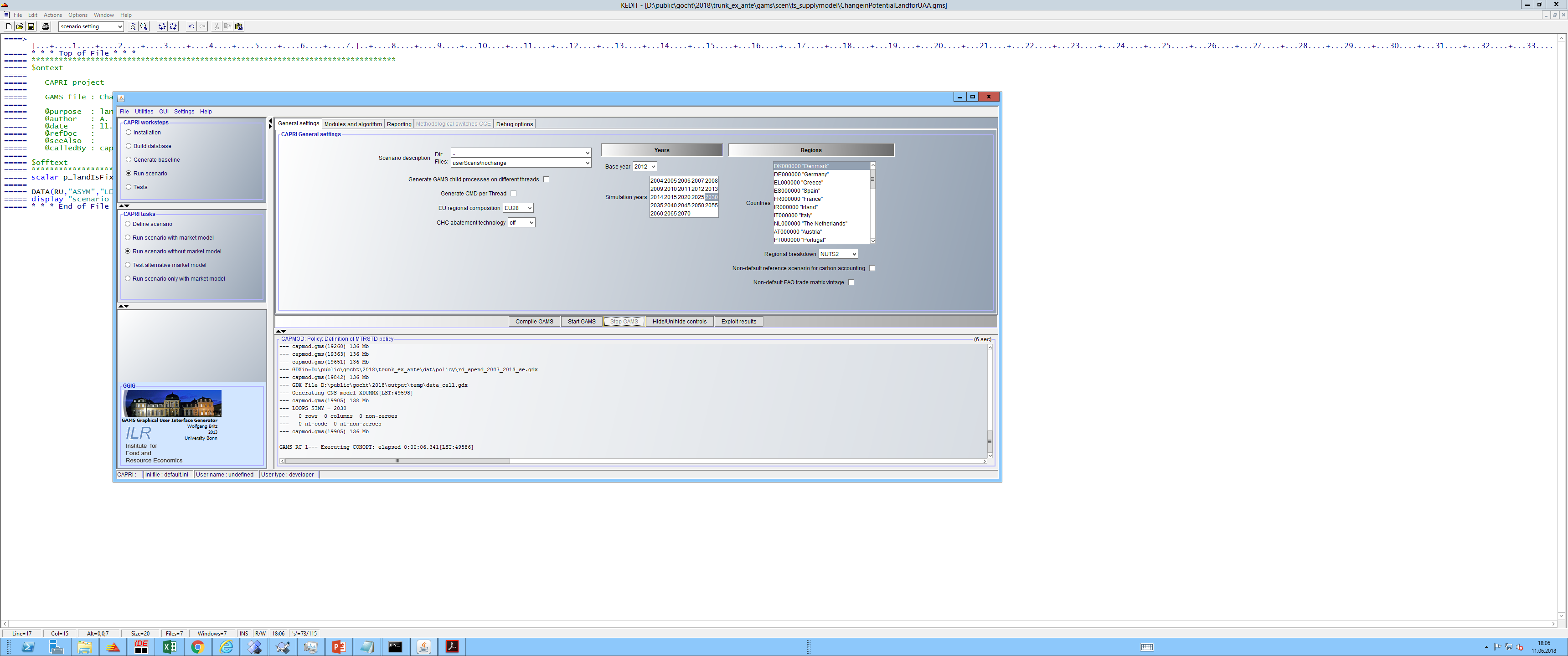 1.2 GUI: Exploit results
Reset user views in exploitation viewer
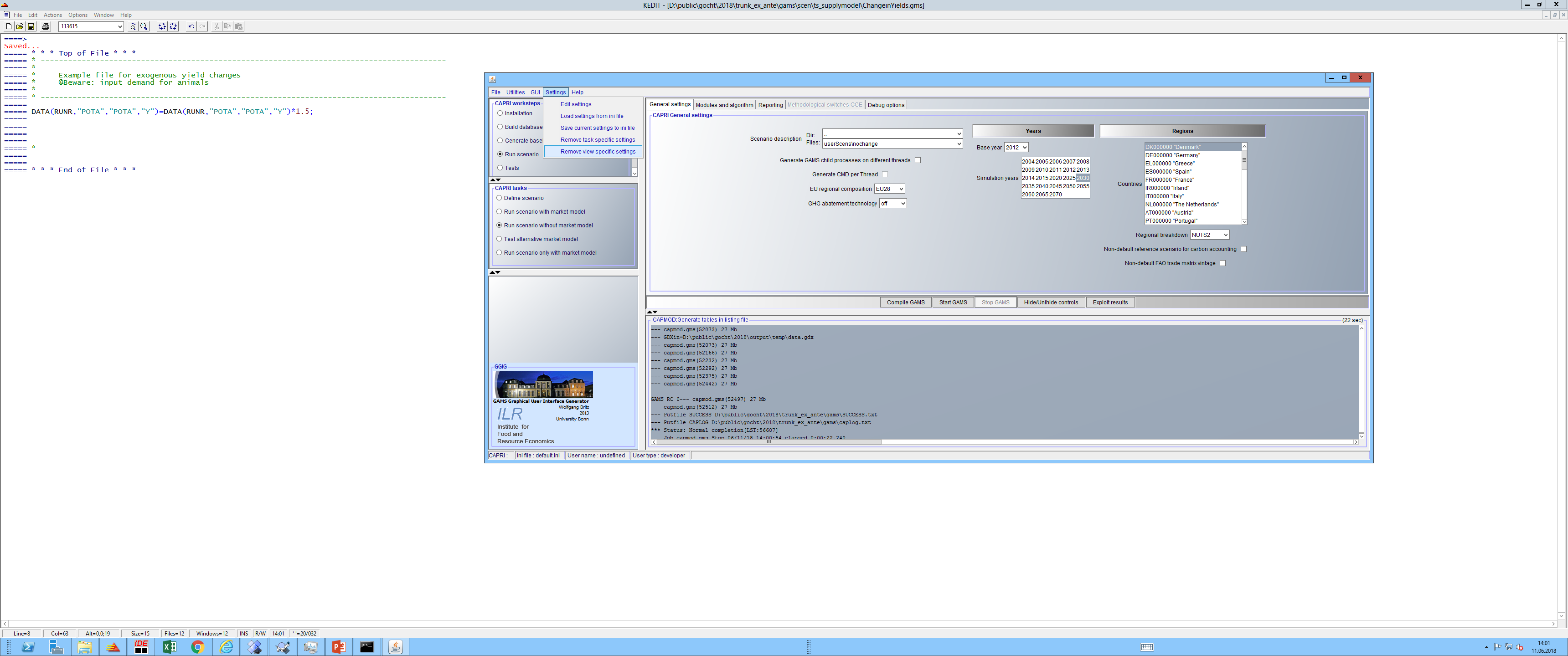 Alternative Scenario Name
Filter regions
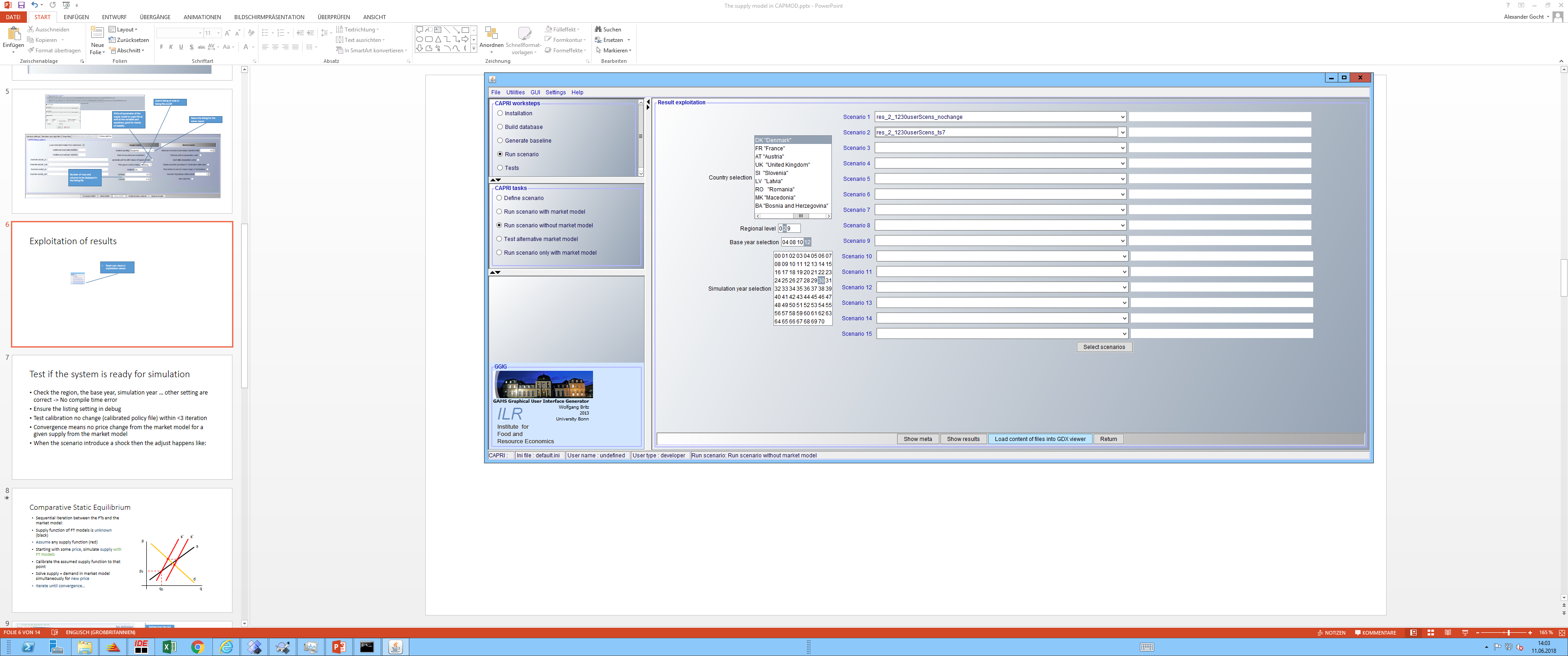 Load in GDX Viewer of GGIG
Load into scenario result exploiter
18.09.22
13
1.2 Exercise, Part A (all)
Part A
Save a baseline scenario without changes as “TS2022_ref” with the policy editor
Modify the soft wheat yield scenario assuming an exogenous yield increase of 30% (don’t forget the here also the baseline needs to be included)
Save the new scenario under “TS2022_myyieldshock30”
Inspect the new files in “pol_input\userScen\”
18.09.22
14
Results: Part A
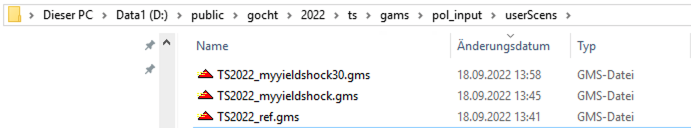 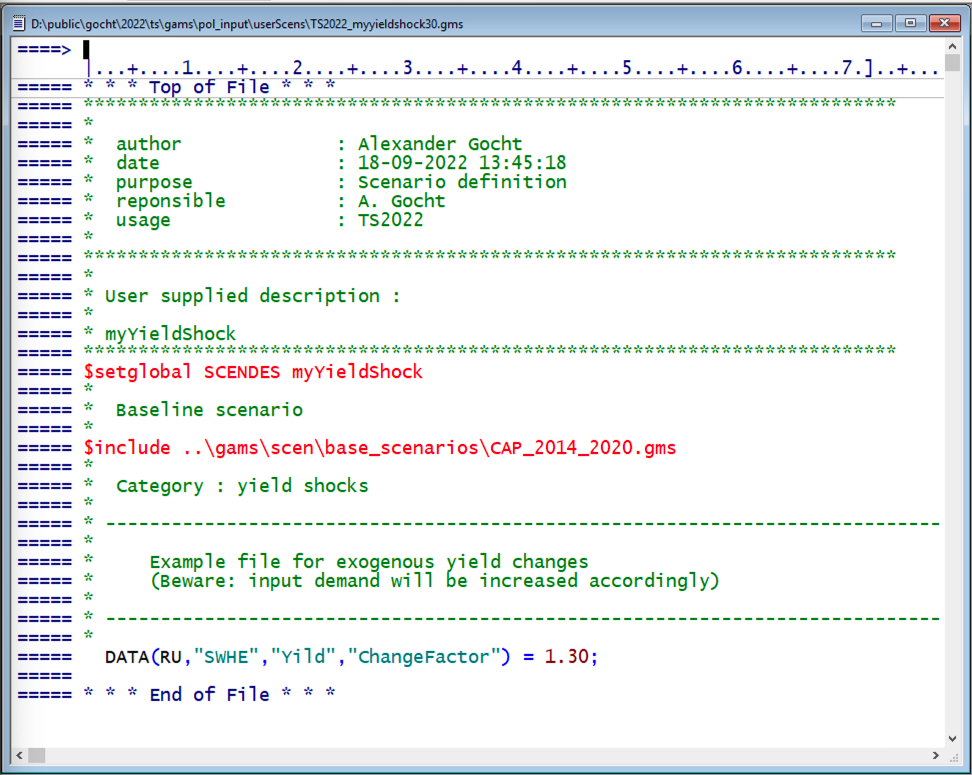 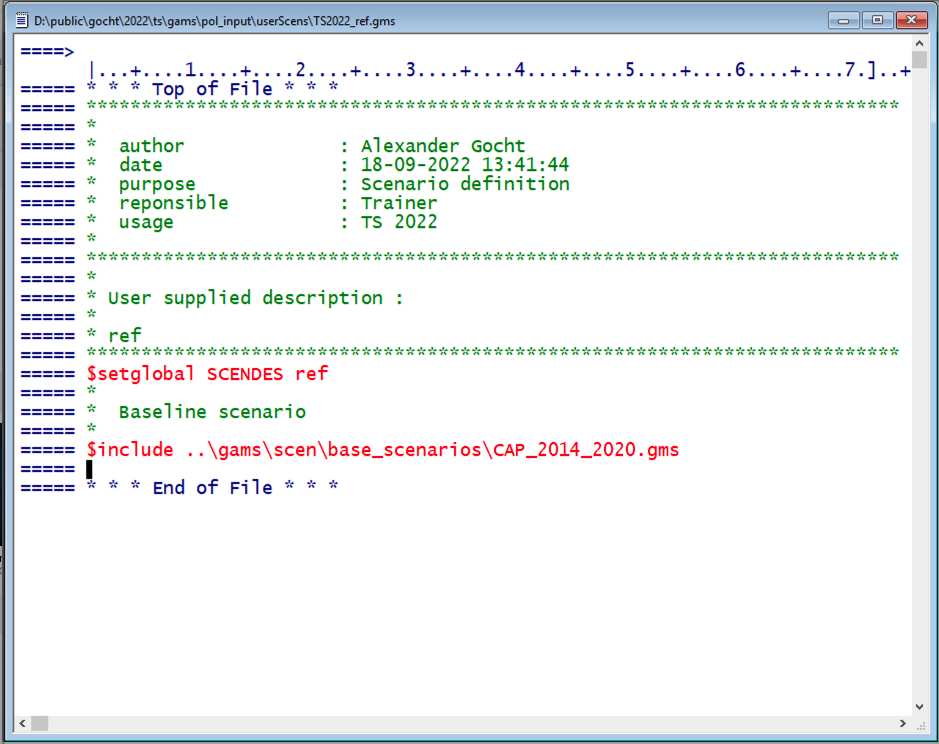 18.09.22
15
5. Exercise 1.2, Part B (all)
Part B
Start running without market module for Germany 2030 Base year 2012 scenario “TS2022_ref” (2 min.)
Start running without market module for Germany 2030 Base year 2012 scenario “TS2022_yieldchanges30” (2. min)
Start running with market module for 2030 Base year 2012 scenario “TS2022_yieldchanges30” please add a additional result type identifier under the rider debug “with_markt”, to ensure that the scenario results from step 2. is not overwritten)
Stop the run from step 3. (it takes 21 minutes)
18.09.22
16
5. Exercise, Part C (break out)
Part C
Open GUI, go to task run scenario with market model -> results exploiter and load the results
Result files are also provided in the zip file for Monday under results, copy to output\results\capmod\
What are the income changes for Germany per utilized agricultural area (UAA)  when yield of wheat increases by 30% when running:
only supply models? 
Supply model and market module?
Please explain the finding
18.09.22
17
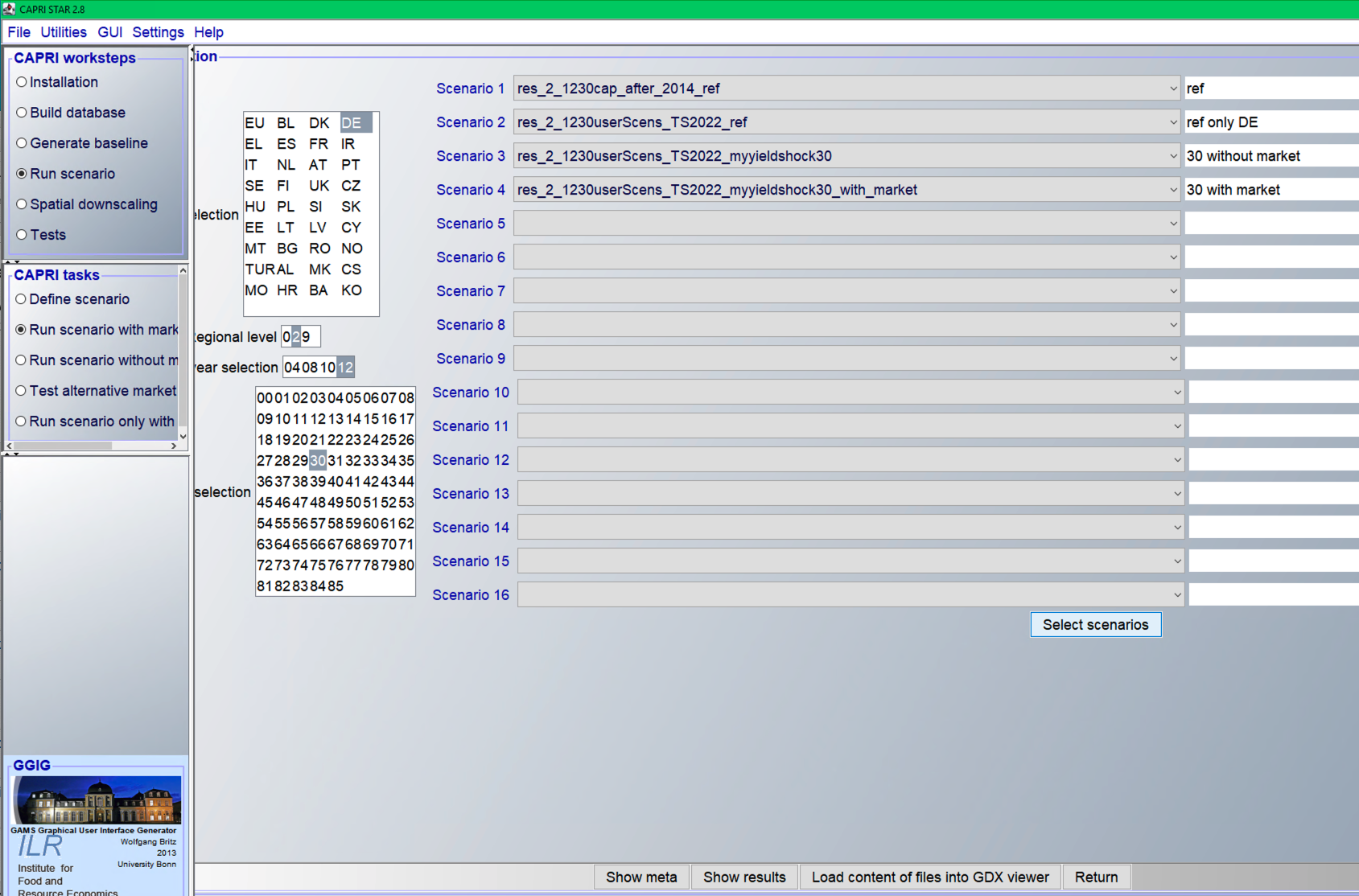 18.09.22
18
Results: Part C
3.46% 
-2.63%
With market prices decline
18.09.22
19
Result exploitation
Topics covered by demonstration of there is time
menu (multi view)
Predefined tables: supply, price, income (revenue and costs), economic accounts, trade and market balance
Filter and compare
Clipboard & Copy  results to excel
Set font size
18.09.22
20